Tracing Cosmic Evolution through Dark Matter Phenomena: The Origin of Supermassive Black Holes in JWST Era
Presenter: Saiyang Zhang
 Cosmic Frontier Center & Weinberg Institute
Department of Physics, University of Texas at Austin
Collaborators: Katherine Freese(UT Austin), Volker Bromm(UT Austin), Cosmin Ilie(Colgate Univ), Boyuan Liu(Cambridge Univ)
‹#›
IDM 2024
Content
Supermassive Black Holes (SMBHs): an overview
Results from the latest JWST observations
Beyond Standard Model physics on SMBH seeding
‹#›
IDM 2024
Saiyang Zhang
Supermassive Black Hole (SMBH)
Mass >106 solar mass black holes
Accrete surrounding material through gravity and form accretion disk
Produce copious amount of X-ray emission, also a radio source
Could be observed through emission line broadening (fast moving clouds)
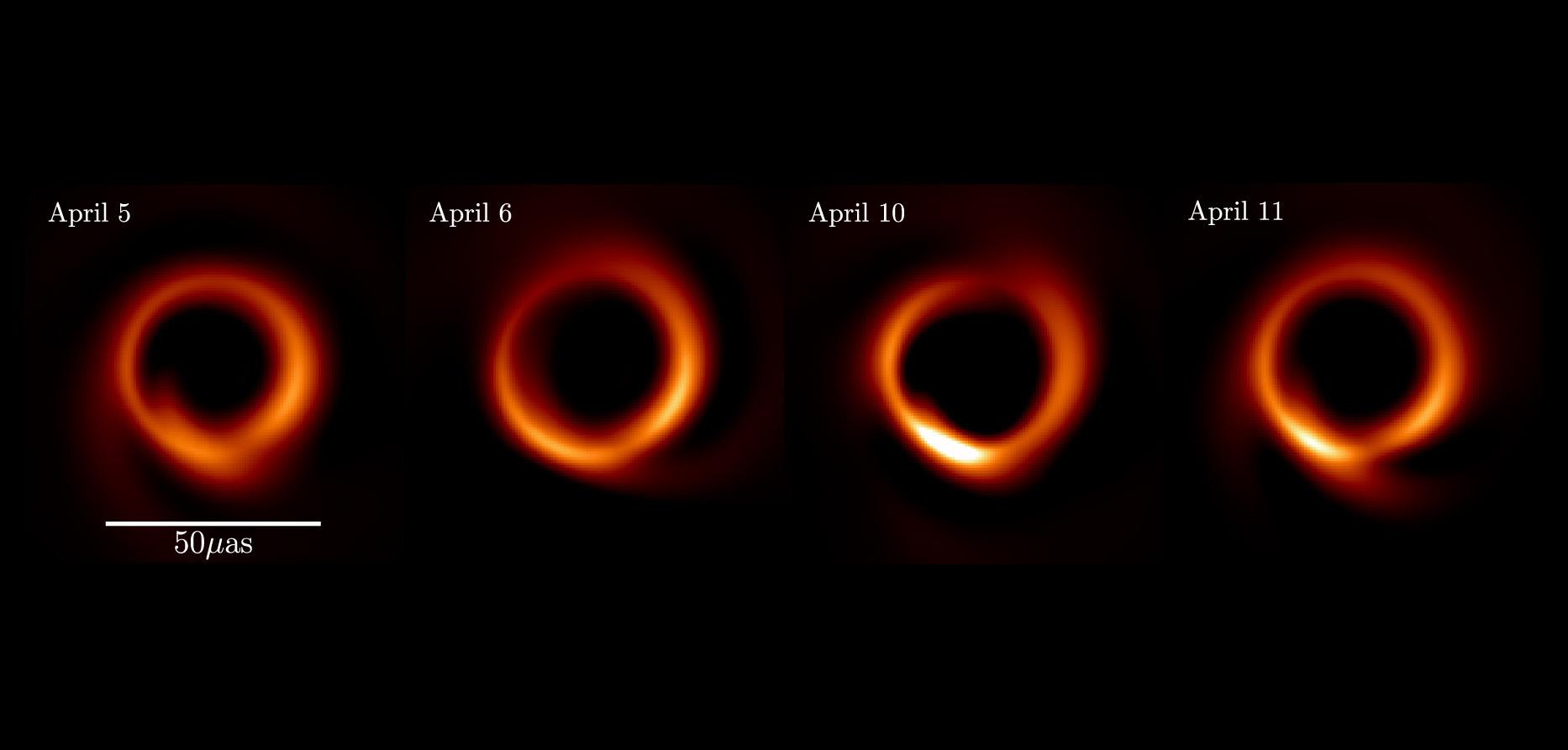 M87,  Medeiros et al. (2023) [2304.06079]
‹#›
IDM 2024
Saiyang Zhang
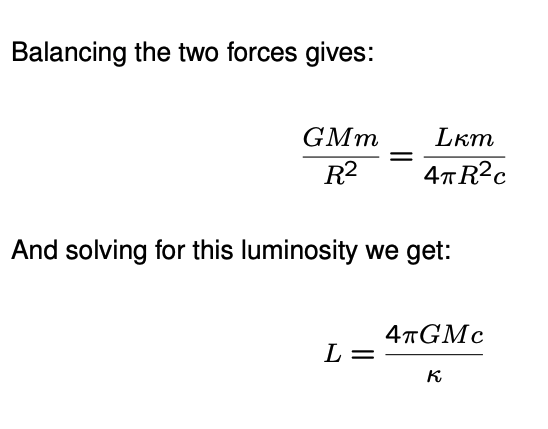 Black Hole Growth and Eddington Limit
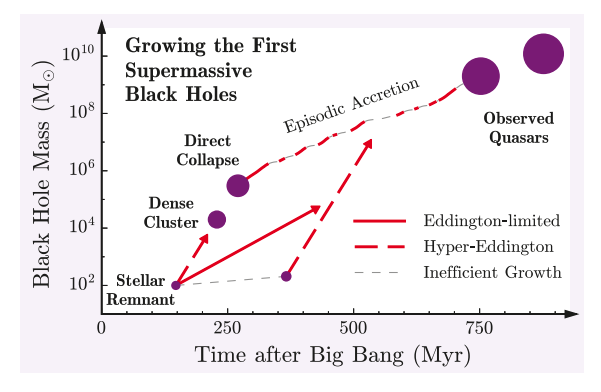 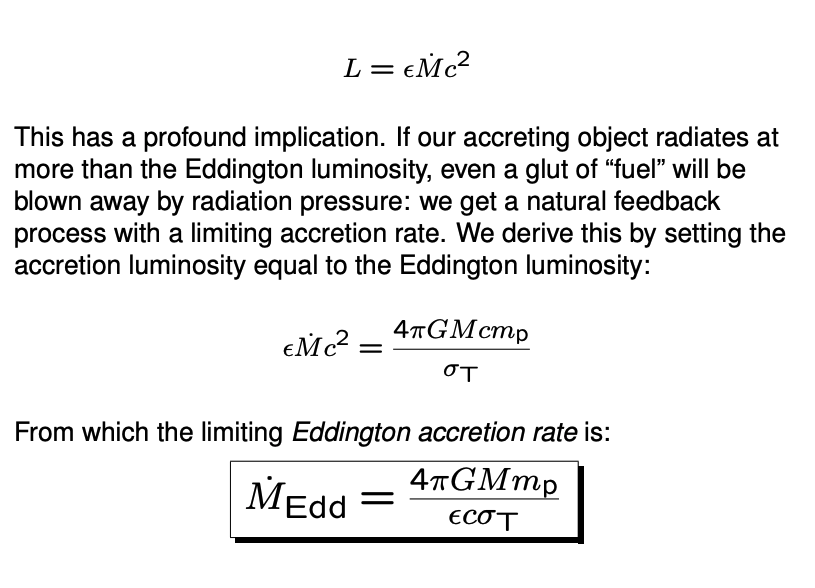 https://www-astro.physics.ox.ac.uk/~garret/teaching/lecture7-2012.pdf
‹#›
Smith et al. (2017) [1703.03083]
IDM 2024
Saiyang Zhang
[Speaker Notes: Salpeter time, as time scale to which BH growth by e-fold from its original seed]
Light Seed vs. Heavy Seed in ΛCDM Model
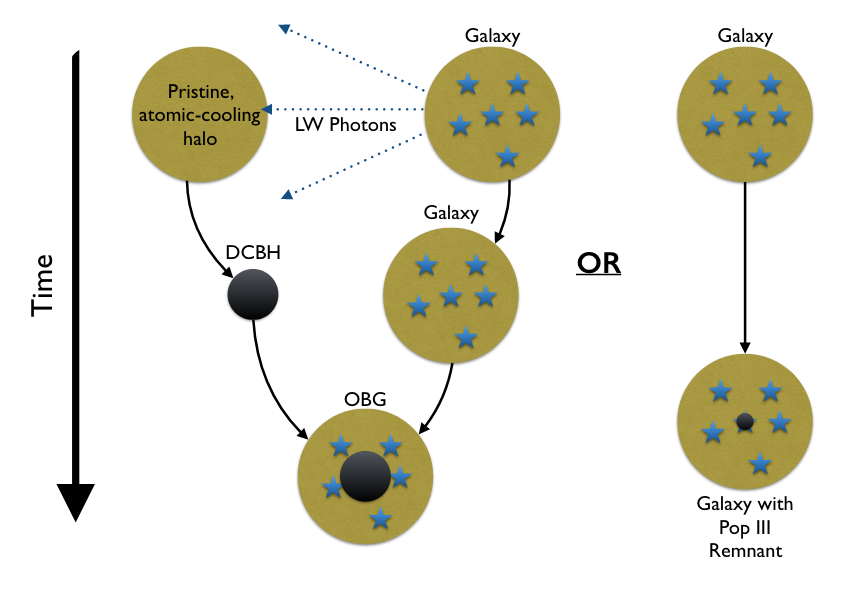 Pop III star remnants
Dense Star Cluster
Direct Collapse Black Hole (DCBH)
‹#›
Smith et al. (2019) [1904.12890]
IDM 2024
Saiyang Zhang
James Webb Space Telescope (JWST)
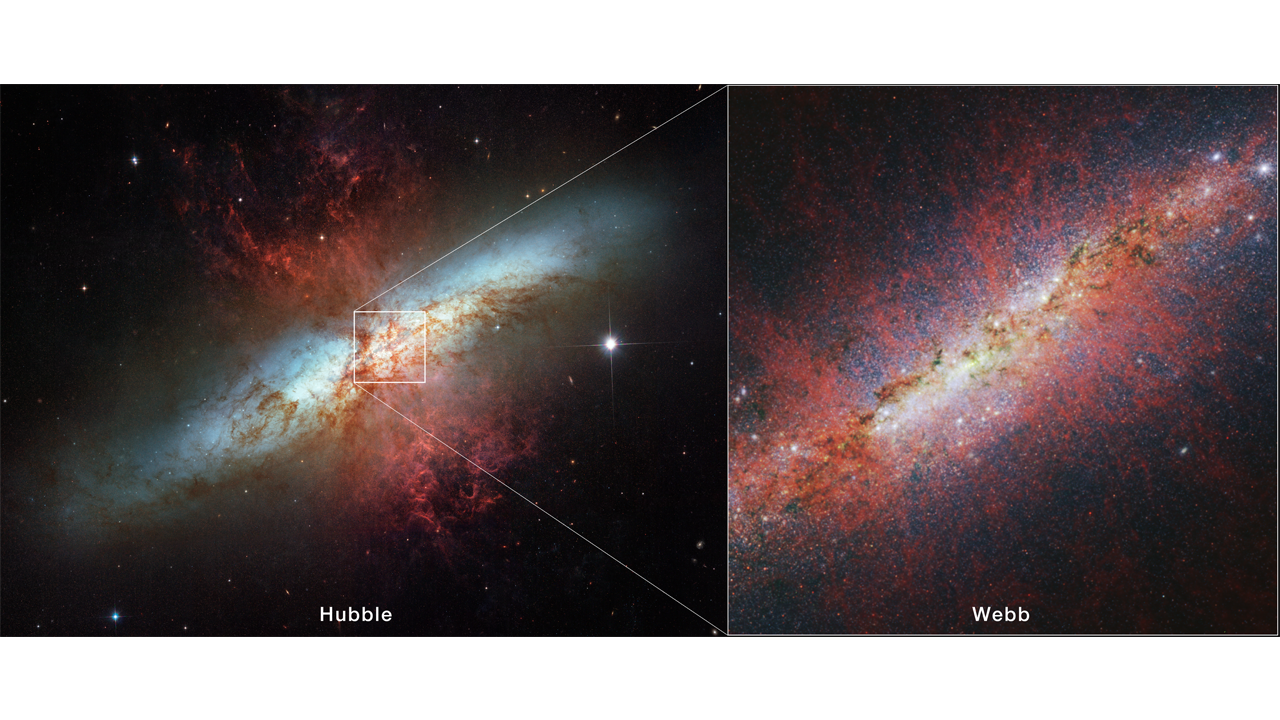 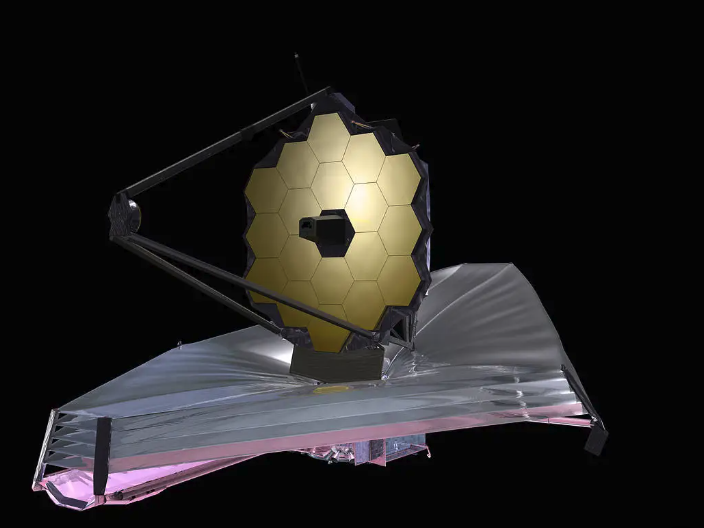 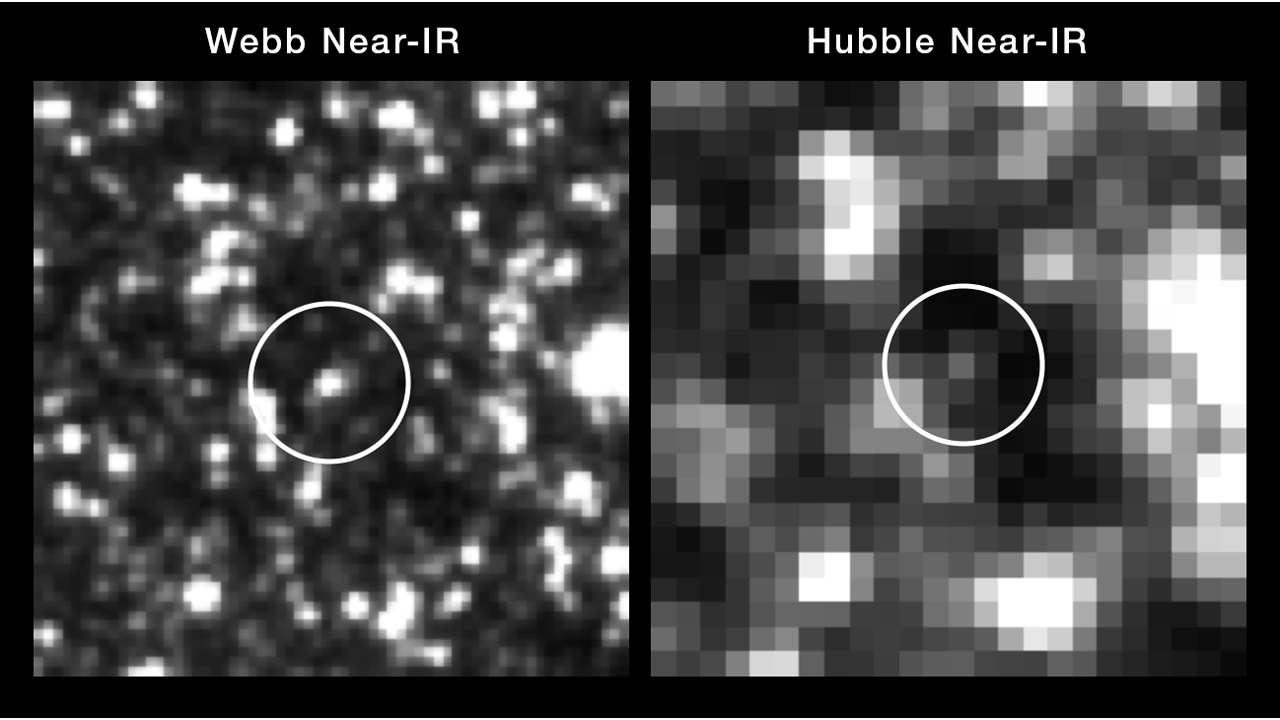 https://www.nasa.gov/image-article/james-webb-space-telescope-jwst/
‹#›
IDM 2024
Saiyang Zhang
Questions on Cosmology from JWST Discovery
Stress testing standard universe model (Boylan-Kolchin (2023) [2208.01611])
Discovery of too massive galaxies with stellar mass >109 solar mass at high redshift z >10
Challenging current cosmic structure/galaxy formation theory and simulations
Need new theory/models to explain, or over-prediction of stellar mass (Wang et al. (2024) [arXiv:2403.02399])
Early Supermassive Black Hole formation
See next page
‹#›
IDM 2024
Saiyang Zhang
Some Recent Discoveries from JWST
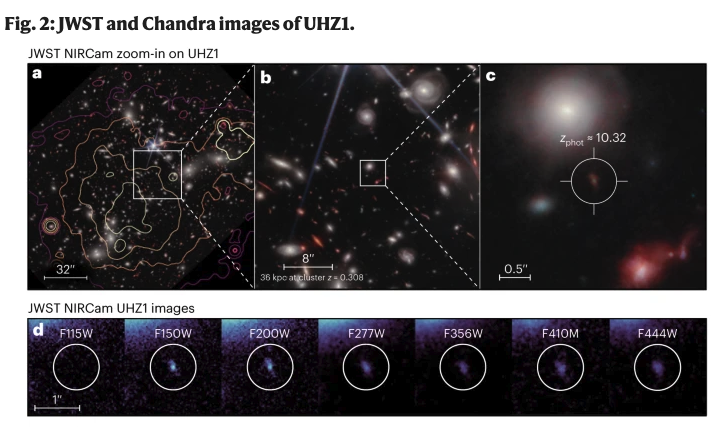 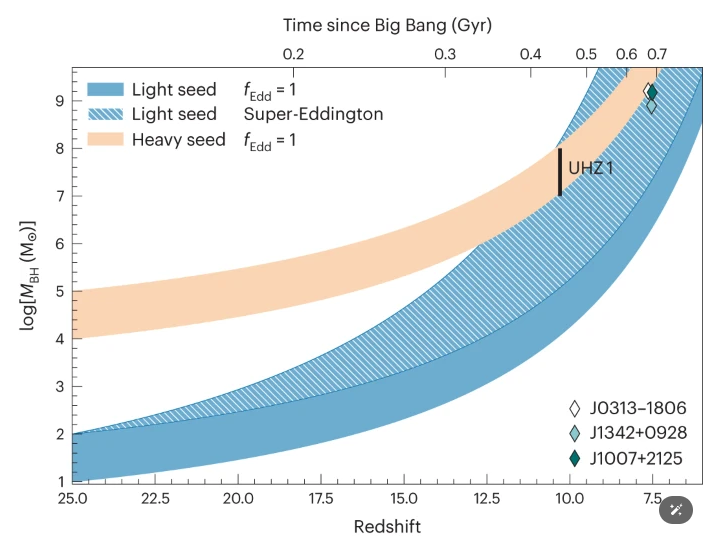 Bodgan et al. (2024) [2305.15458]
z=10 AGN: UHZ-1
‹#›
IDM 2024
Saiyang Zhang
Co-evolution of SMBH with Galaxy
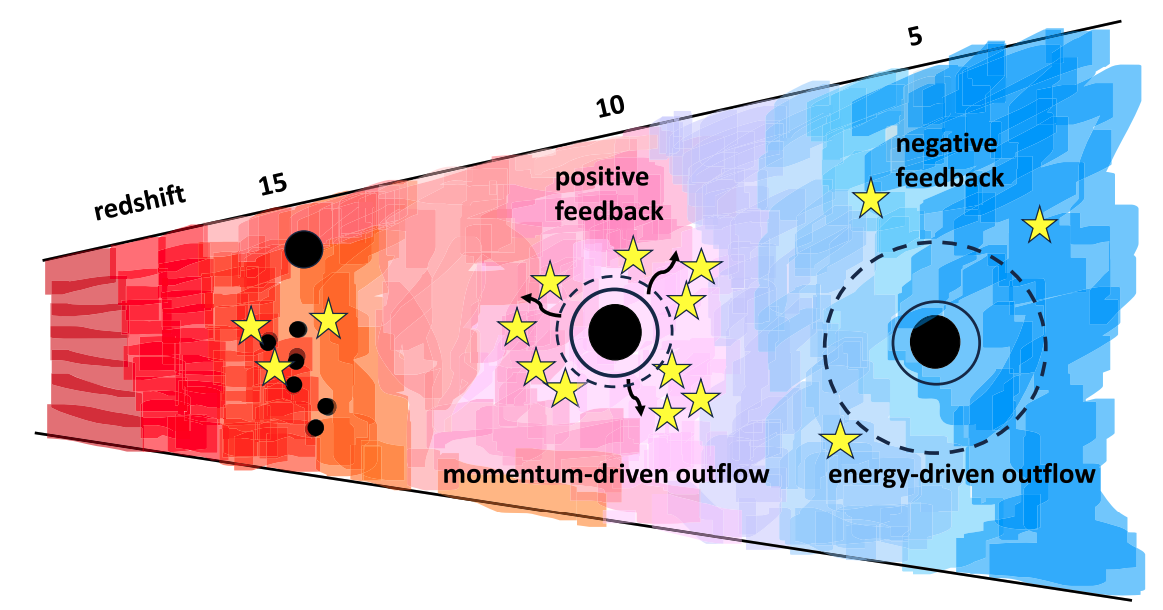 Chicken or Egg? Silk et al. (2024) [2401.02482]
‹#›
IDM 2024
Saiyang Zhang
[Speaker Notes: Early time: cooling effective, material out flow, foster star formation
Late time: cooling ineffective, due to higher IGM temperturature,]
Beyond Standard Model Path
Supermassive Dark Star (WIMP)
(Massive) Primordial Black Holes (PBH)
Self-interacting Dark Matter (SIDM, see tomorrow’s planetary talk)
…
‹#›
IDM 2024
Saiyang Zhang
About Dark Stars
Formed in the center of mini-halo
Powered by DM(WIMPs), no fusion reaction
Capture DM to refuel
Can grow supermassive to about ~107 solar mass
Collapse into massive black hole seed after fuel depleted
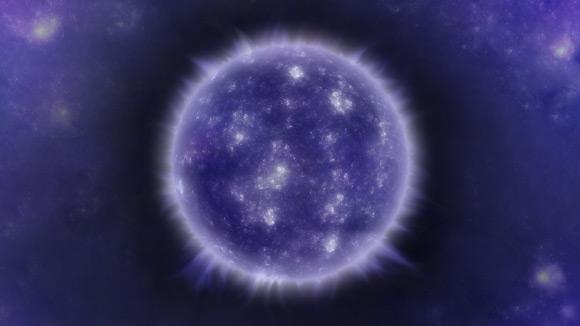 https://www.sci.news/astronomy/webb-supermassive-dark-stars-12096.html
Freese et al. (2008) [0802.1724]
‹#›
IDM 2024
Saiyang Zhang
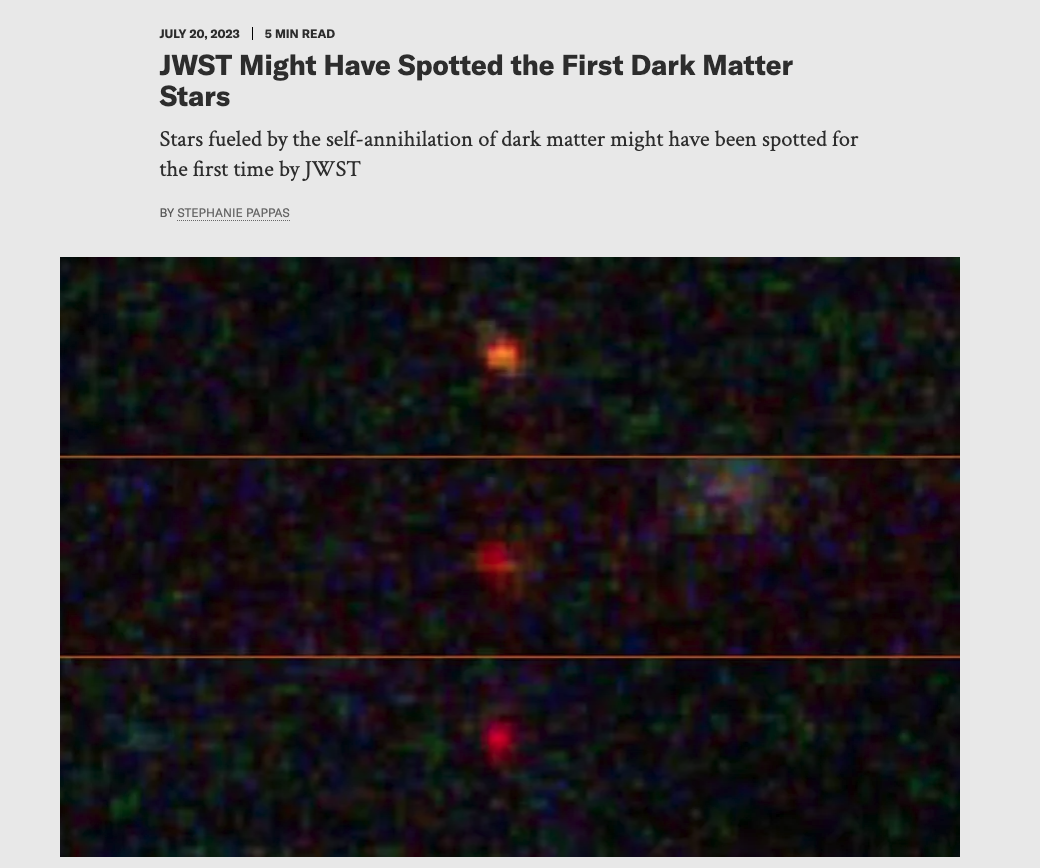 https://www.scientificamerican.com/article/jwst-might-have-spotted-the-first-dark-matter-stars/
‹#›
IDM 2024
Dark Stars Detectable by Roman Space Telescope (RST)
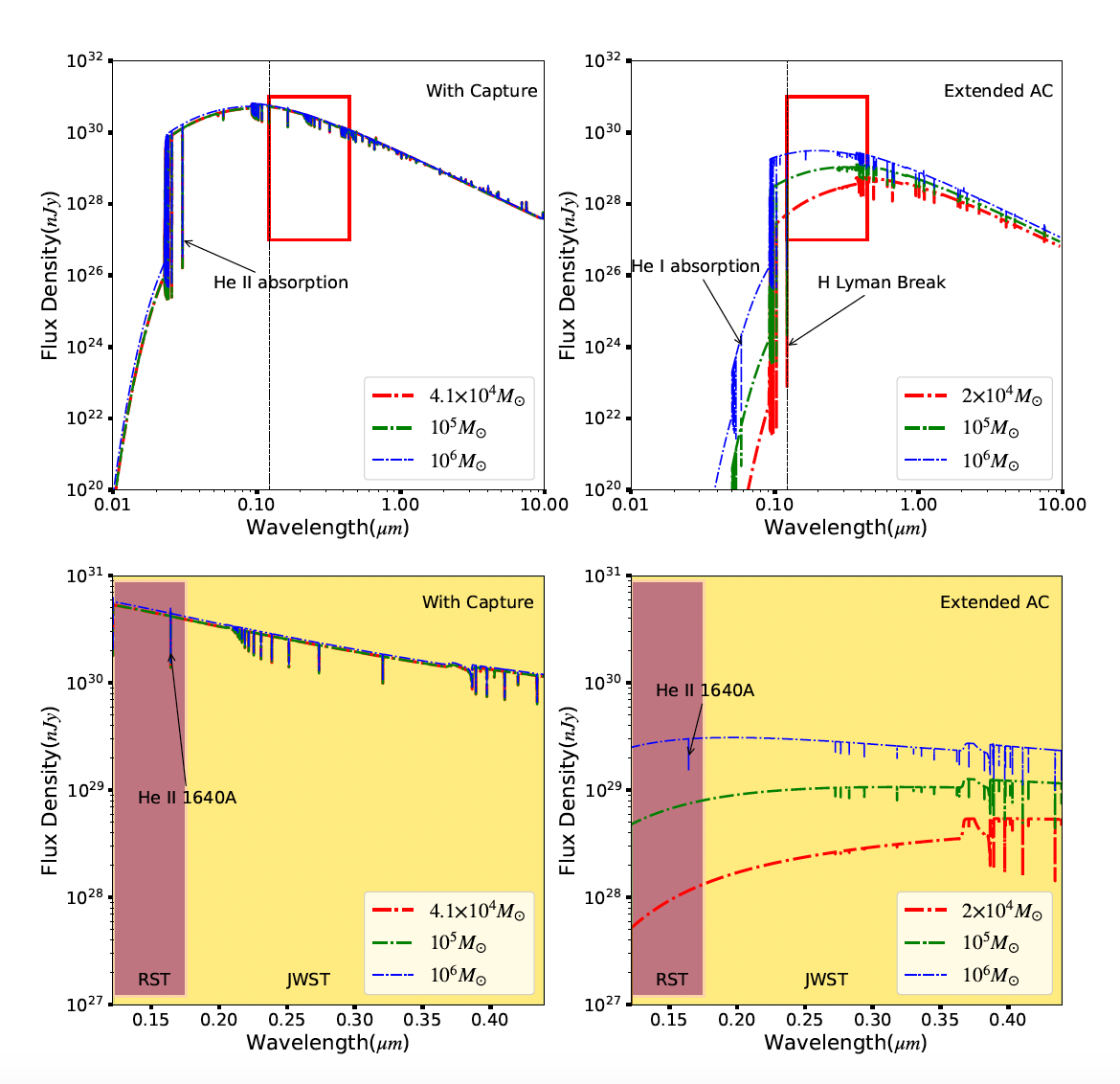 RST have similar detection limit as JWST but have much wider field of view
RST could detect supermassive dark stars up to z~14, and capable of distinguishing them from early galaxies by unique spectral features
Lensing by foreground object can help us find less massive dark stars
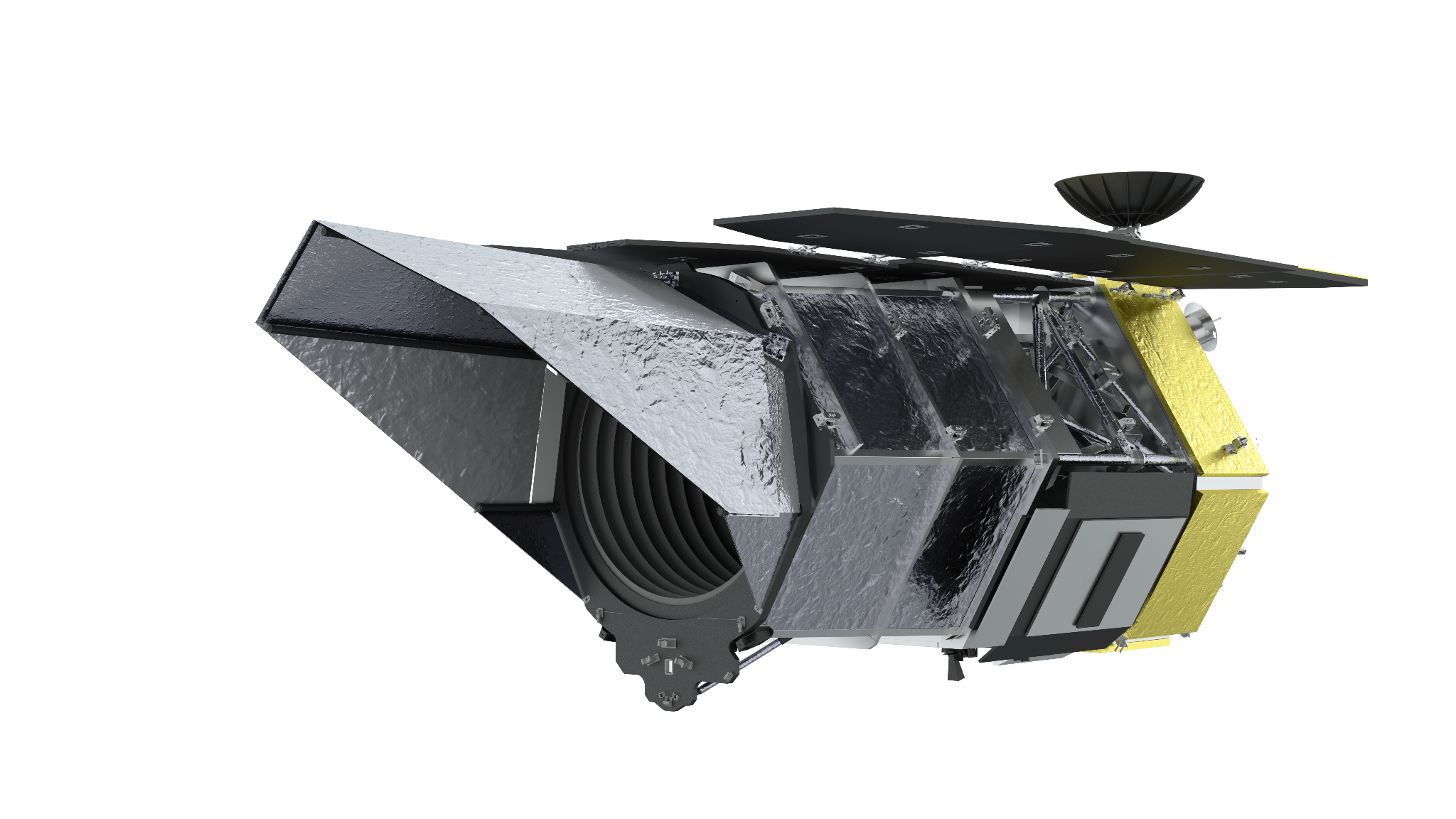 Zhang et al.(2024) [2306.11606]
IDM 2024
Saiyang Zhang
[Speaker Notes: Right: smoking gun for DS
Capable of finding more DS candidates, and follow up observation by JWST]
Dark Stars Detectable by Roman Space Telescope (RST)
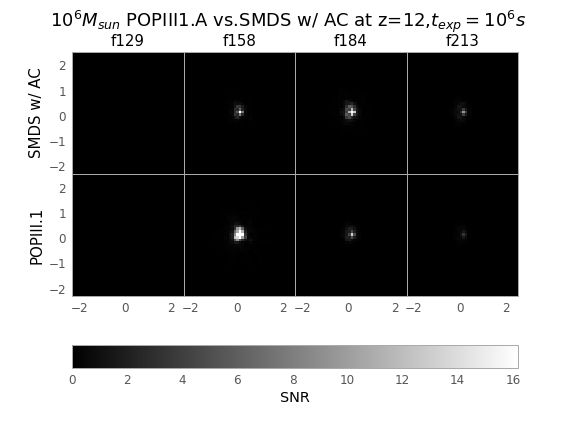 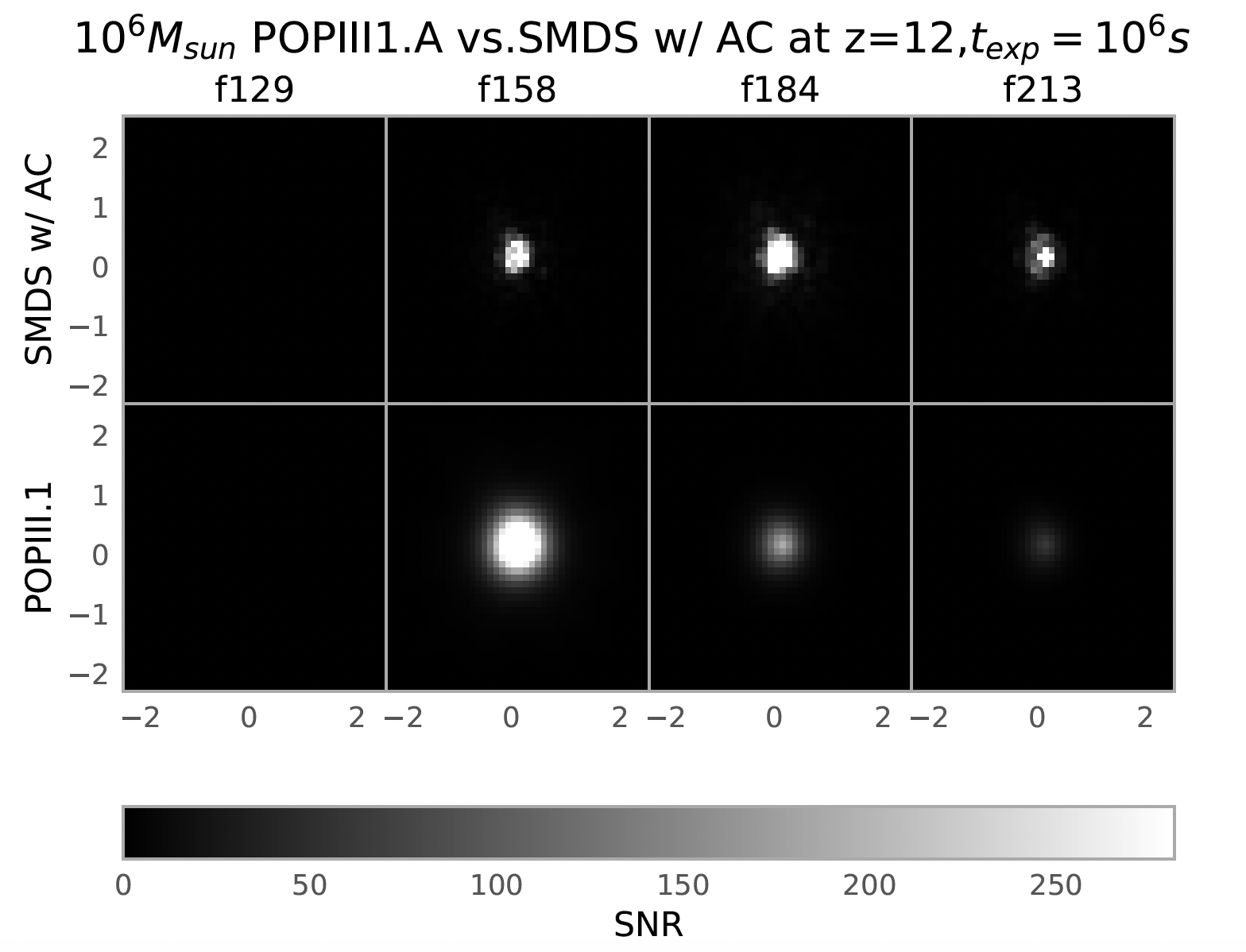 Zhang et al.(2024) [2306.11606]
No Lensing
100x Lensing
IDM 2024
Saiyang Zhang
[Speaker Notes: Mock image of DS observation, lensing can boost the magnitude of the object, make it much brighter with higher SNR, help us see it better]
Primordial Black Holes
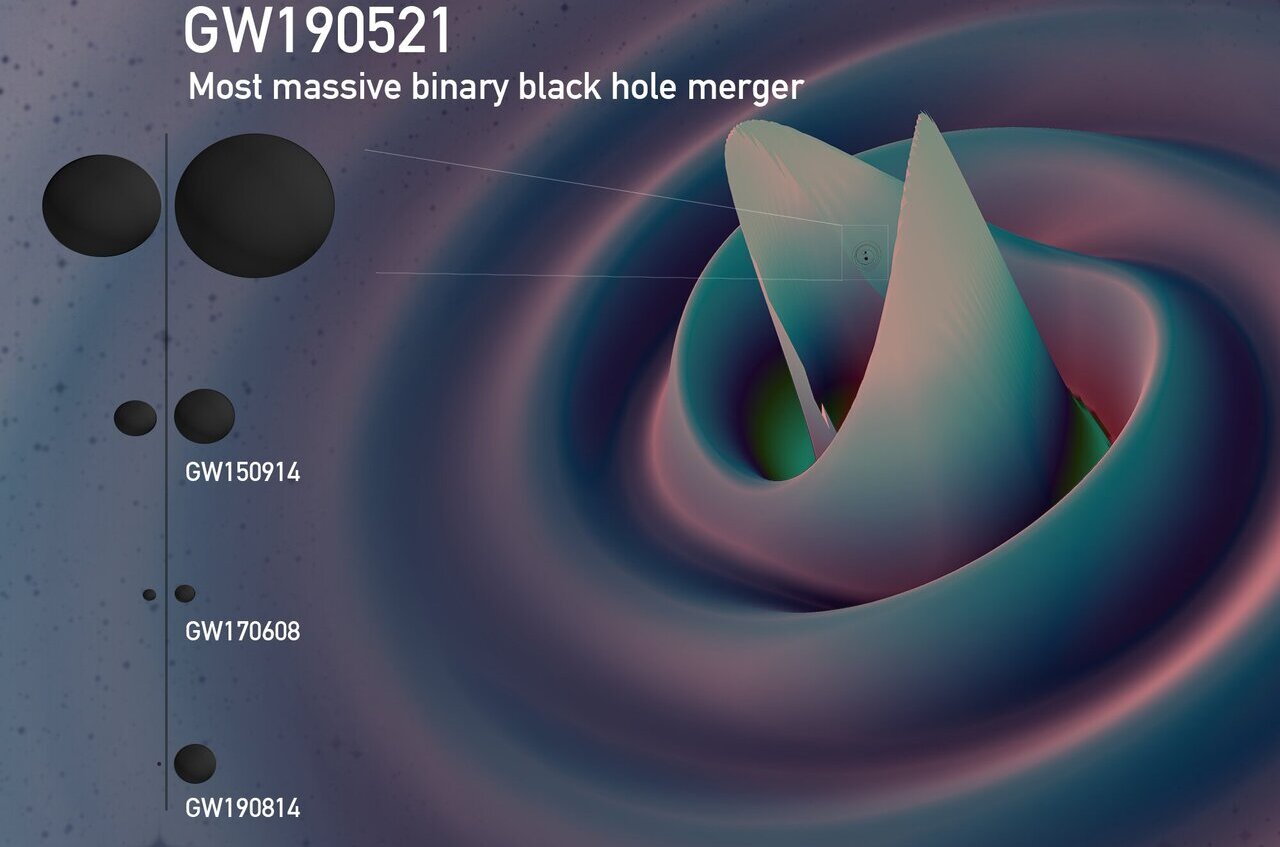 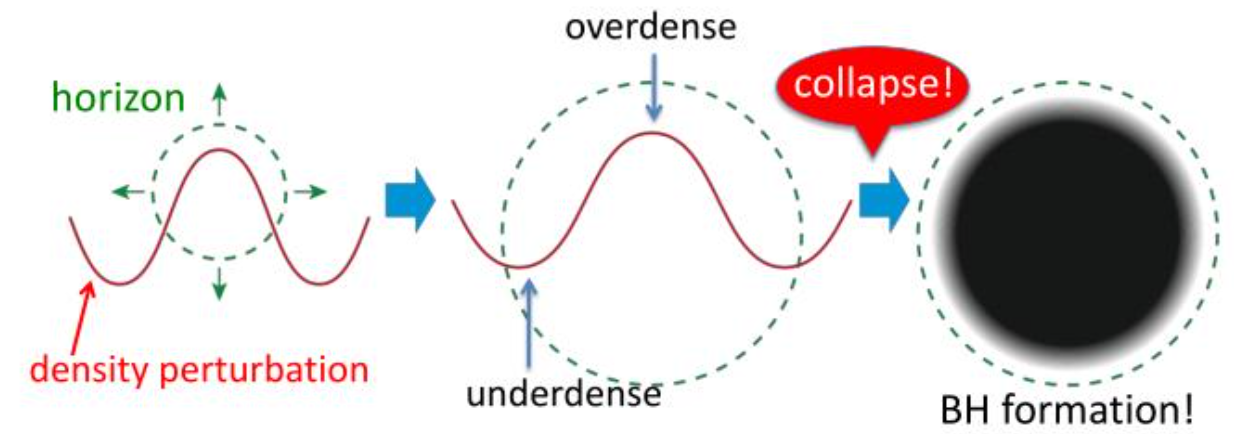 Formation
Gravitational Wave as a Probe
https://phys.org/news/2021-03-gw190521-event-primordial-black-holes.html
https://en.wikipedia.org/wiki/Primordial_black_hole
‹#›
IDM 2024
Saiyang Zhang
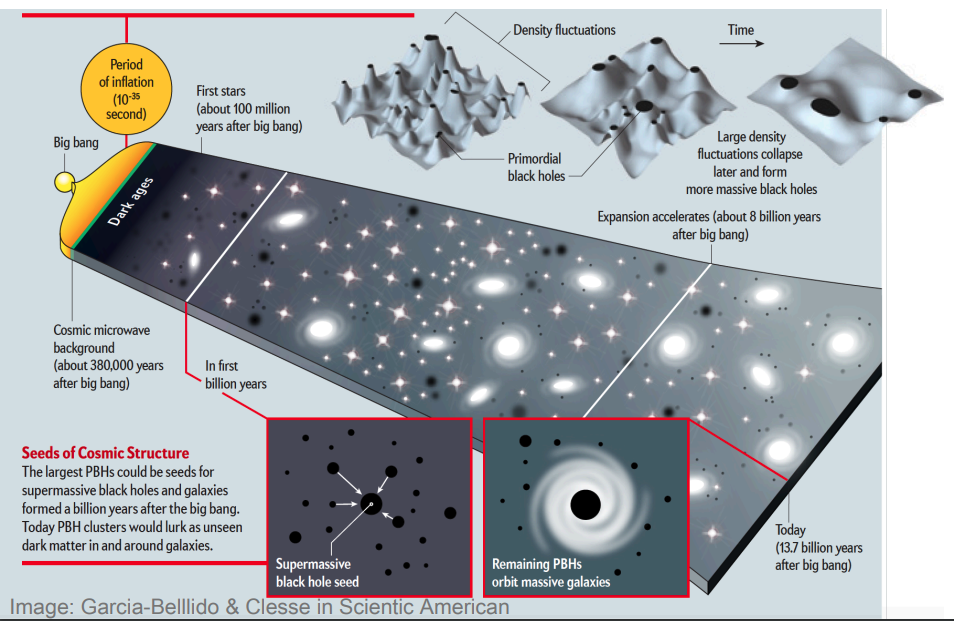 Credit: https://kspa.soe.ucsc.edu/sites/default/files/Lecture1_PN.pdf
‹#›
IDM 2024
Saiyang Zhang
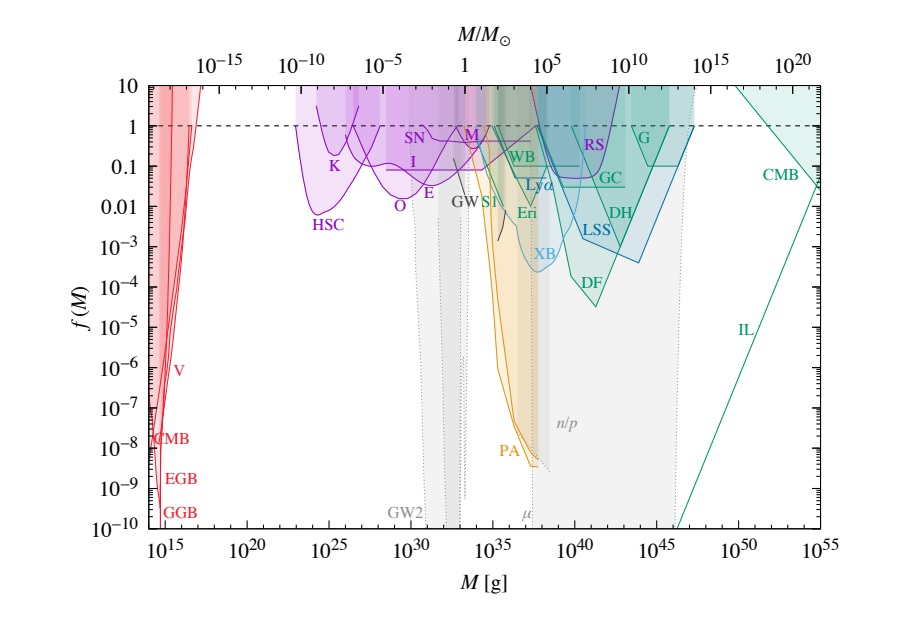 Lensing
Evaporation
Dynamical Friction
Accretion & Gravitational wave
Large-scale Structure
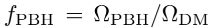 ‹#›
Fig 10: Carr et al. (2021) [2002.12778]
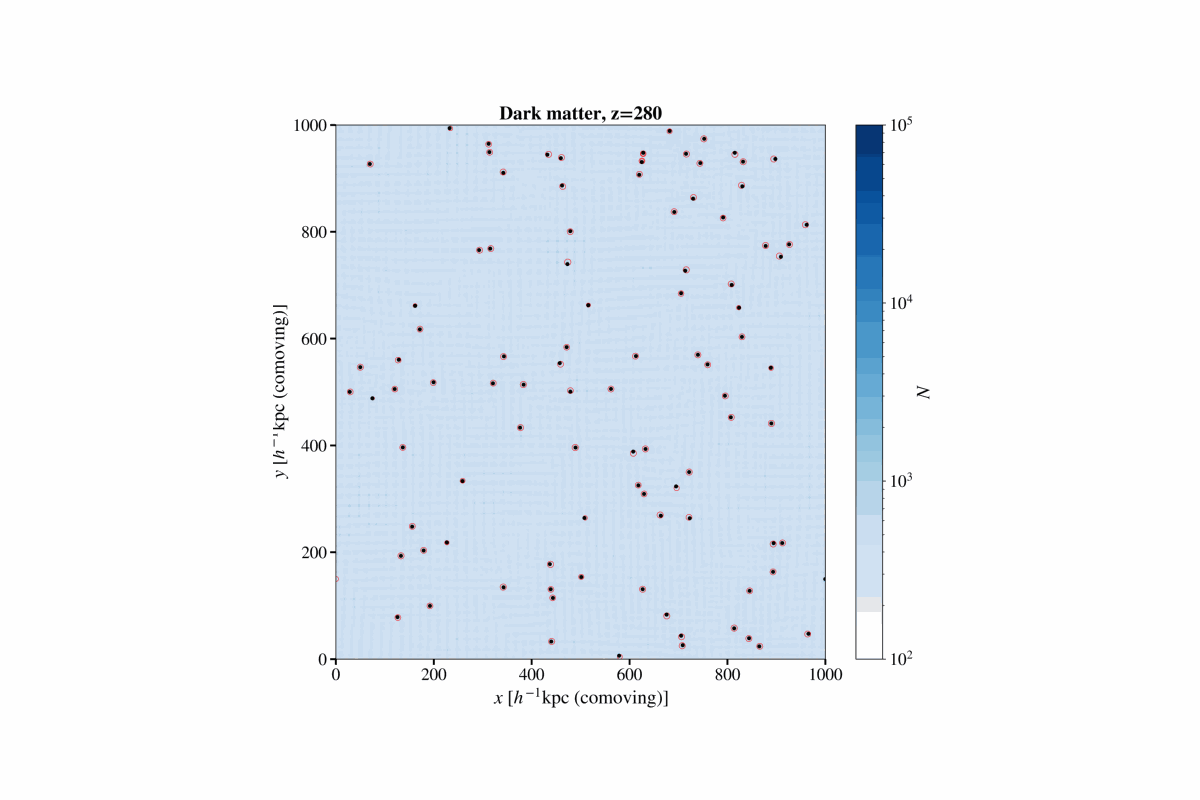 Primordial Black Holes and Structure Formation
106 solar mass Primordial Black Hole candidate used  in this work
Primordial Black Holes will seed the formation of halos surrounding them
Primordial Black Hole seeded halos will engulf newly formed neighboring halos
Zhang et al. (2024) [2405.11381]
‹#›
IDM 2024
Saiyang Zhang
[Speaker Notes: Do not tweet this yet
In light of JWST observation, we hope to study its influence on structure formation, DM only
Run till z~10]
Halo Dynamics in PBH Universe
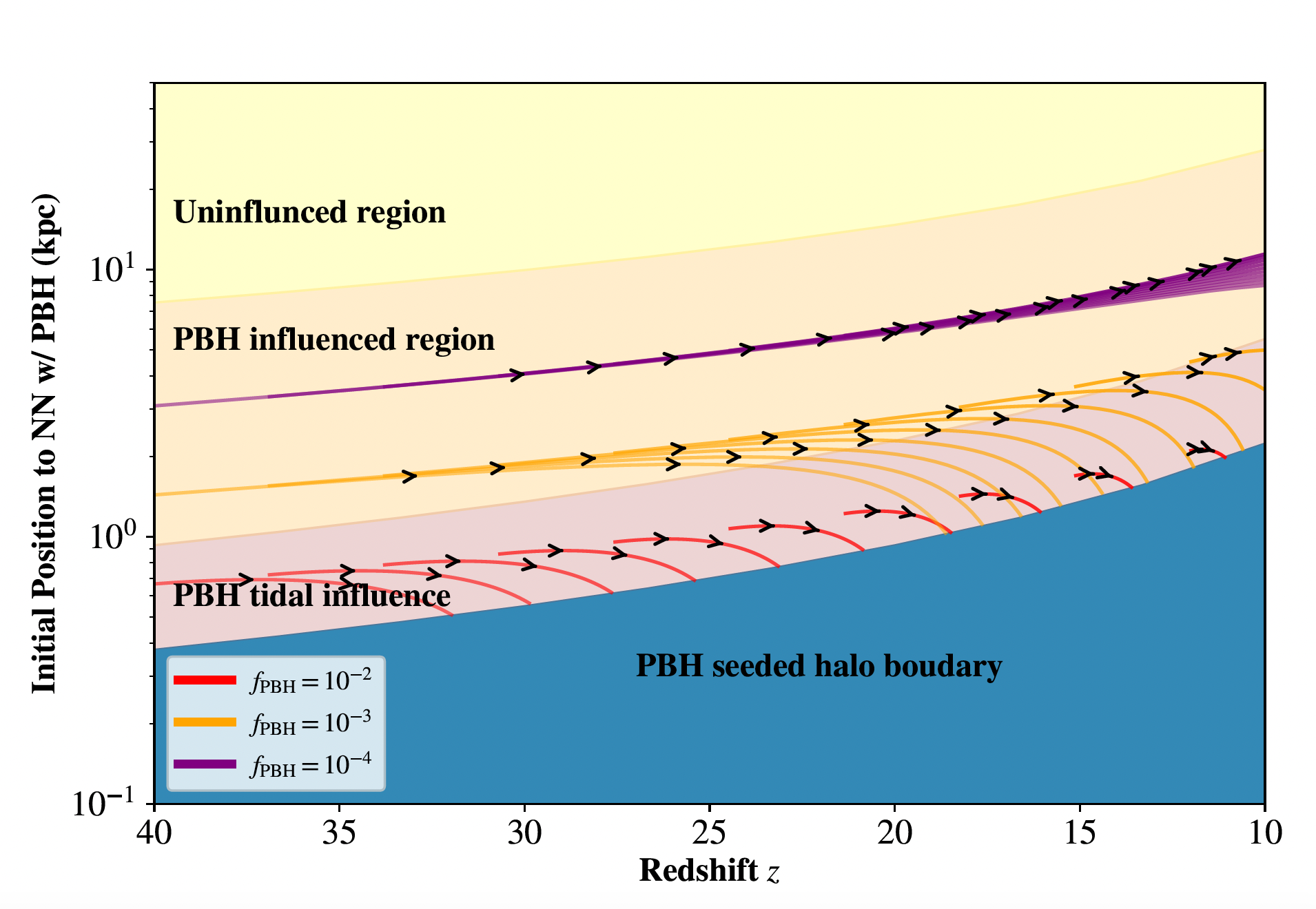 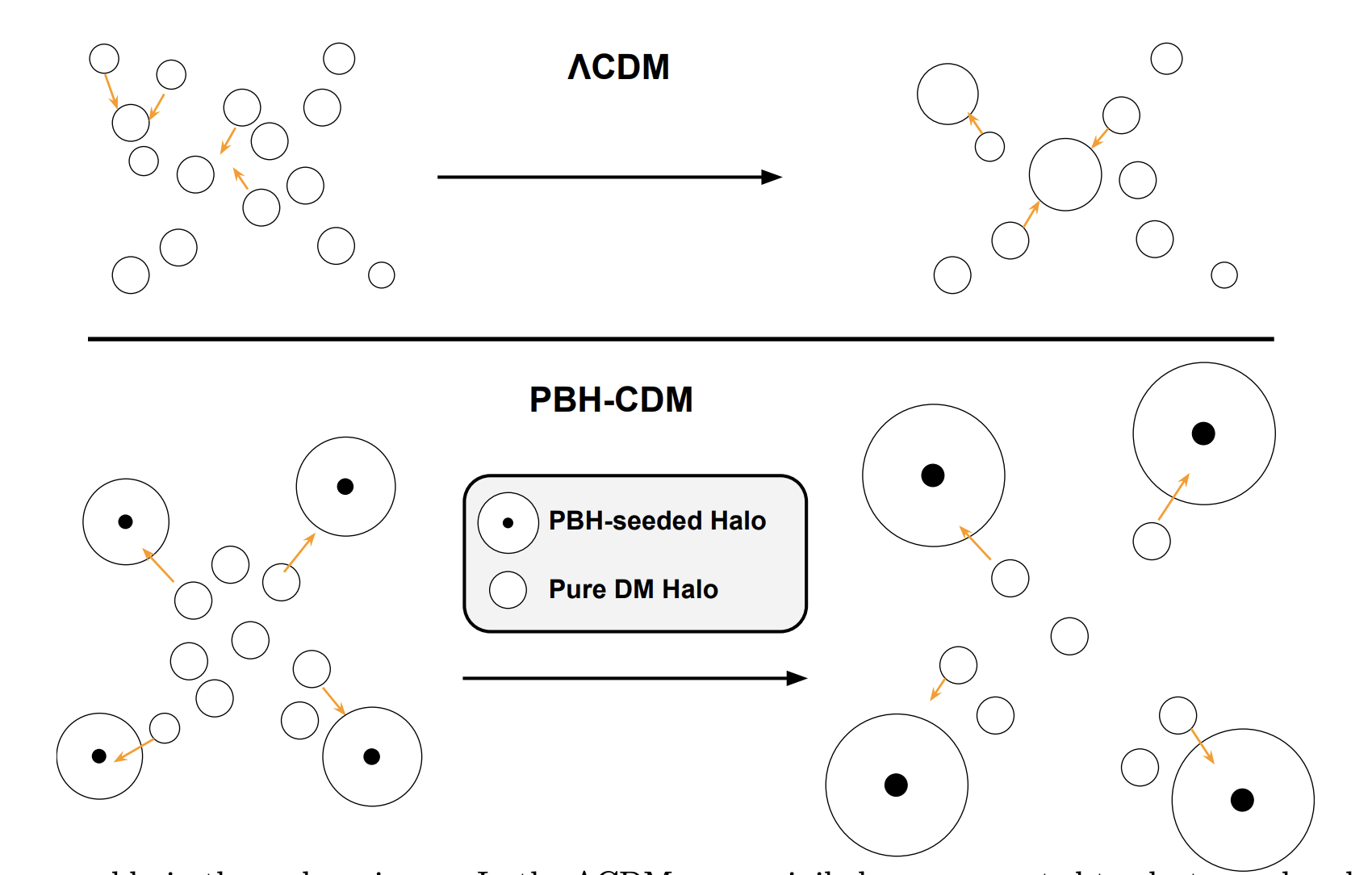 Zhang et al. (2024) [2405.11381]
‹#›
IDM 2024
Saiyang Zhang
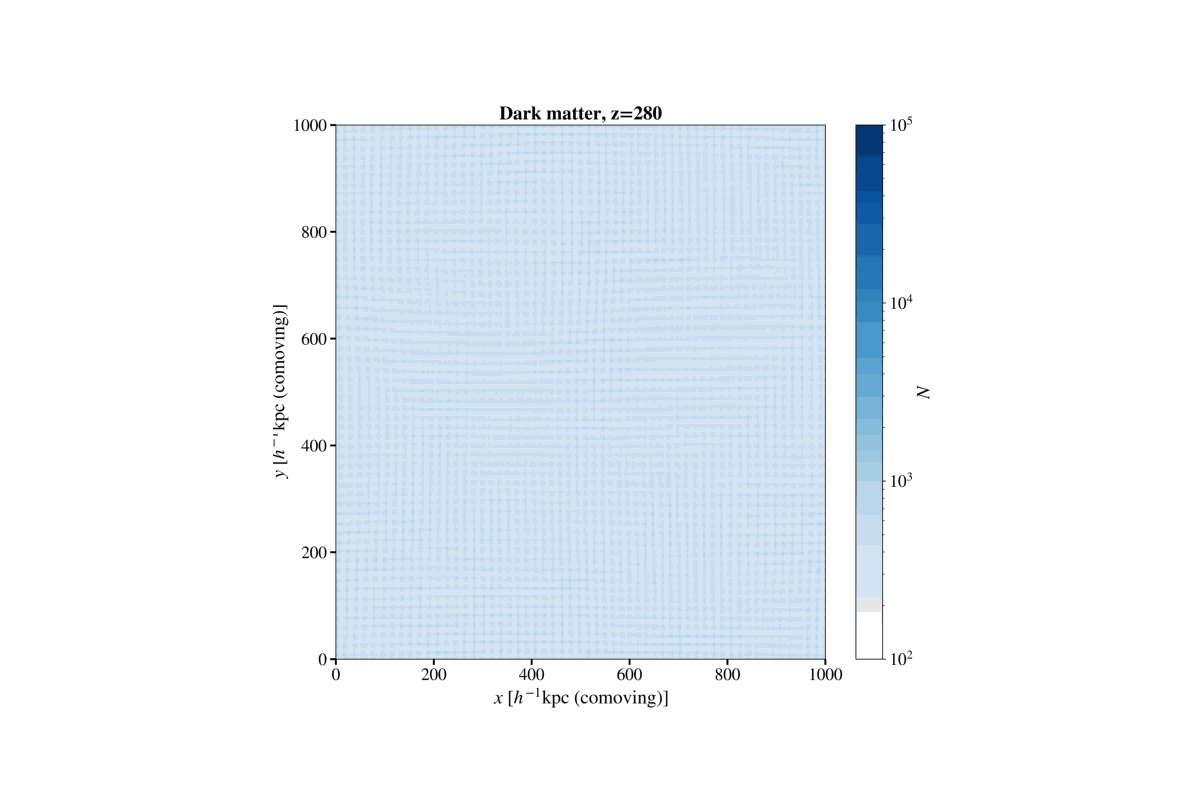 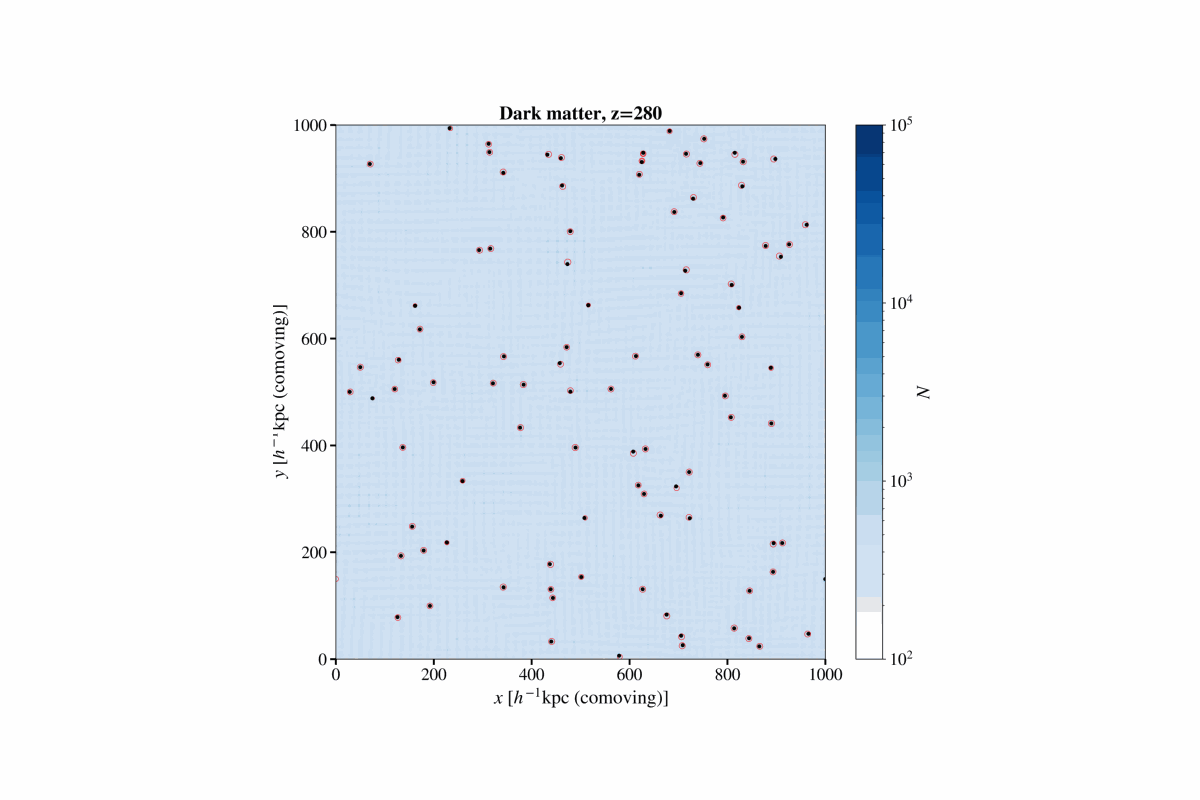 Zhang et al. (2024) [2405.11381]
‹#›
IDM 2024
Saiyang Zhang
[Speaker Notes: Left: standard cosmology
Right: PBH cosmology, early seed for galaxies]
In the Future
Run more cosmological simulations with different initial conditions/scales for Primordial Black Holes
Study how would different Primordial Black Hole candidates influence the formation of the first stars and galaxies
Find more possible observational features from Dark Stars and Primordial Black Holes
Data mining from available JWST dataset
‹#›
IDM 2024
Saiyang Zhang
Summary
In the era of deep sky surveys, we are closer to understand the formation of SMBH in early universe
Early JWST results favor the heavy seed scenario
Different astrophysical phenomenologies from beyond standard model DM could also form massive seeds to solve the problem involving supermassive black hole formation
‹#›
IDM 2024
Saiyang Zhang
Thank you!
Grazie!
‹#›
IDM 2024
Saiyang Zhang